What Can I Do inPersonal Evangelism?
“Therefore those who were scattered went everywhere preaching the word.” Acts 8:4
Richard Thetford					                              www.thetfordcountry.com
Praying About Evangelism
Can’t neglect prayer
Acts 13:1-3
Matthew 9:37-38
James 5:16
Colossians 4:2-6
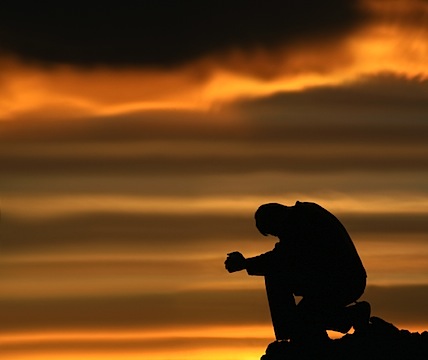 Richard Thetford					                              www.thetfordcountry.com
Preparing to Do Evangelism
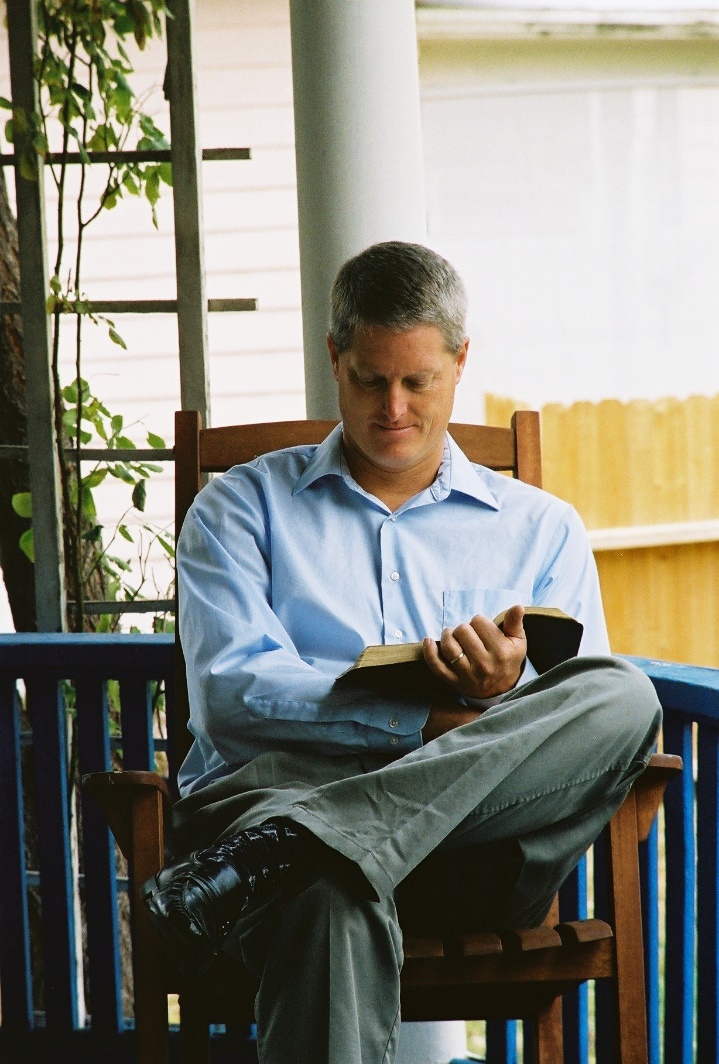 Preparation is essential
Luke 3:23
1 Timothy 4:15-16
2 Timothy 2:15, 21
Richard Thetford					                              www.thetfordcountry.com
Doing Evangelism
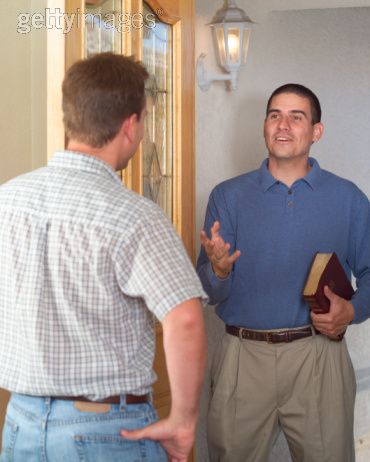 Must Communicatethe gospel
Isaiah 6:8
Romans 1:15
Richard Thetford					                              www.thetfordcountry.com
Conclusion
Commit time to personal evangelism
Many things that we can do to rescue souls for the Lord
2 Corinthians 9:8-10
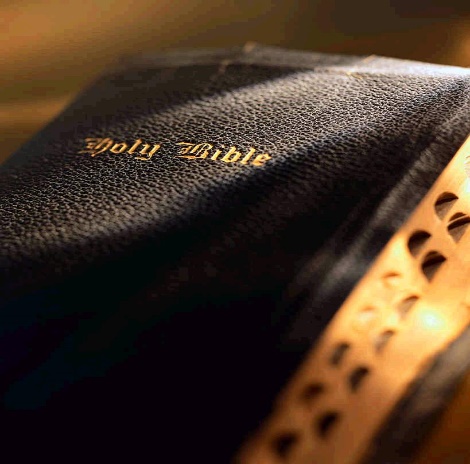 “Here am I, send me”
Richard Thetford					                              www.thetfordcountry.com